Pretrial Release
Balancing Public Safety Concerns and Constitutional Protections
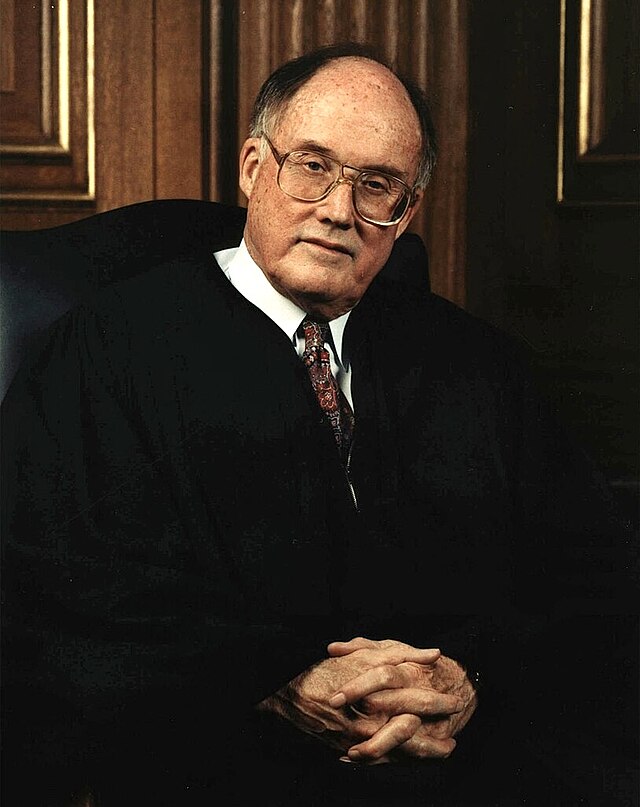 “In our society liberty is the norm, and detention prior to trial or without trial is the carefully limited exception.”

-- United States v. Salerno, 481 U.S. 739 (1987)
What we will cover
Facts to Frame the Issues
Indiana has a jail overcrowding problem driven by pre-trial detention
Many people are in jail facing non-violent charges  
The rearrest rate for individuals on pretrial release is low
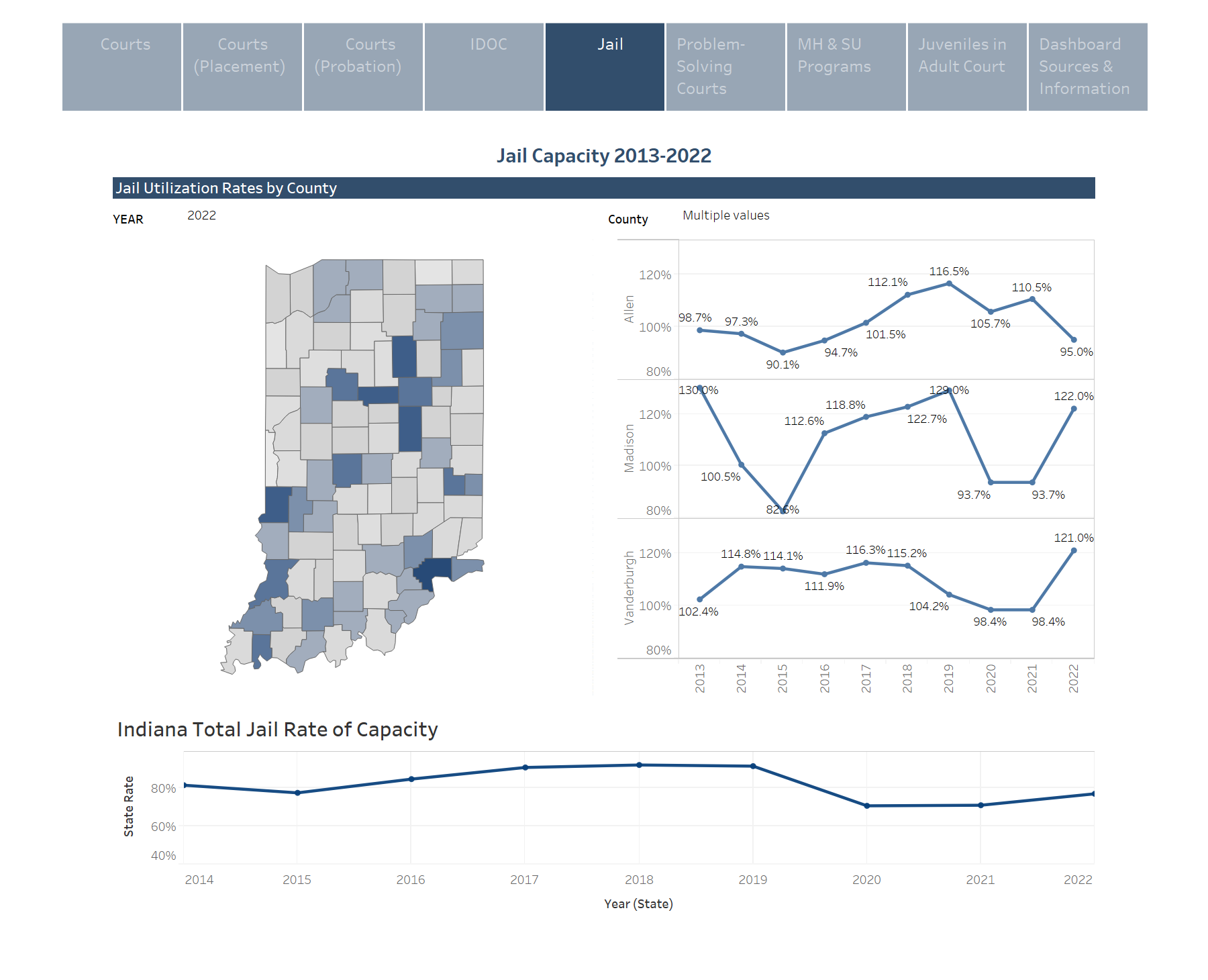 Functionally Overcrowded Statewide
Low-Level Charges Were Common in August
Yet Pretrial Detainees are the Problem
Which Seems Unnecessary When Rearrest Rate is Low
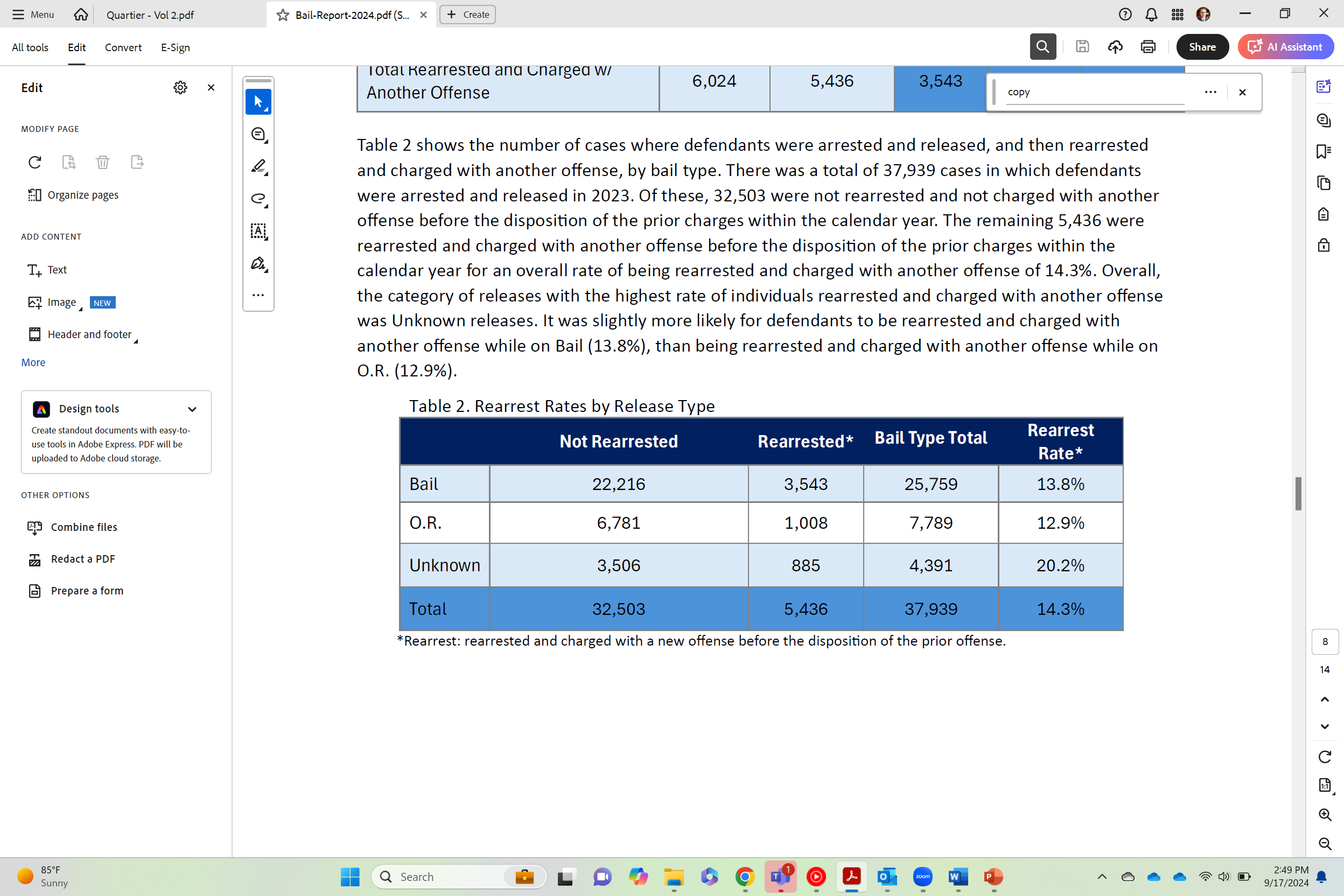 The Rate is Even Lower for Major Felonies
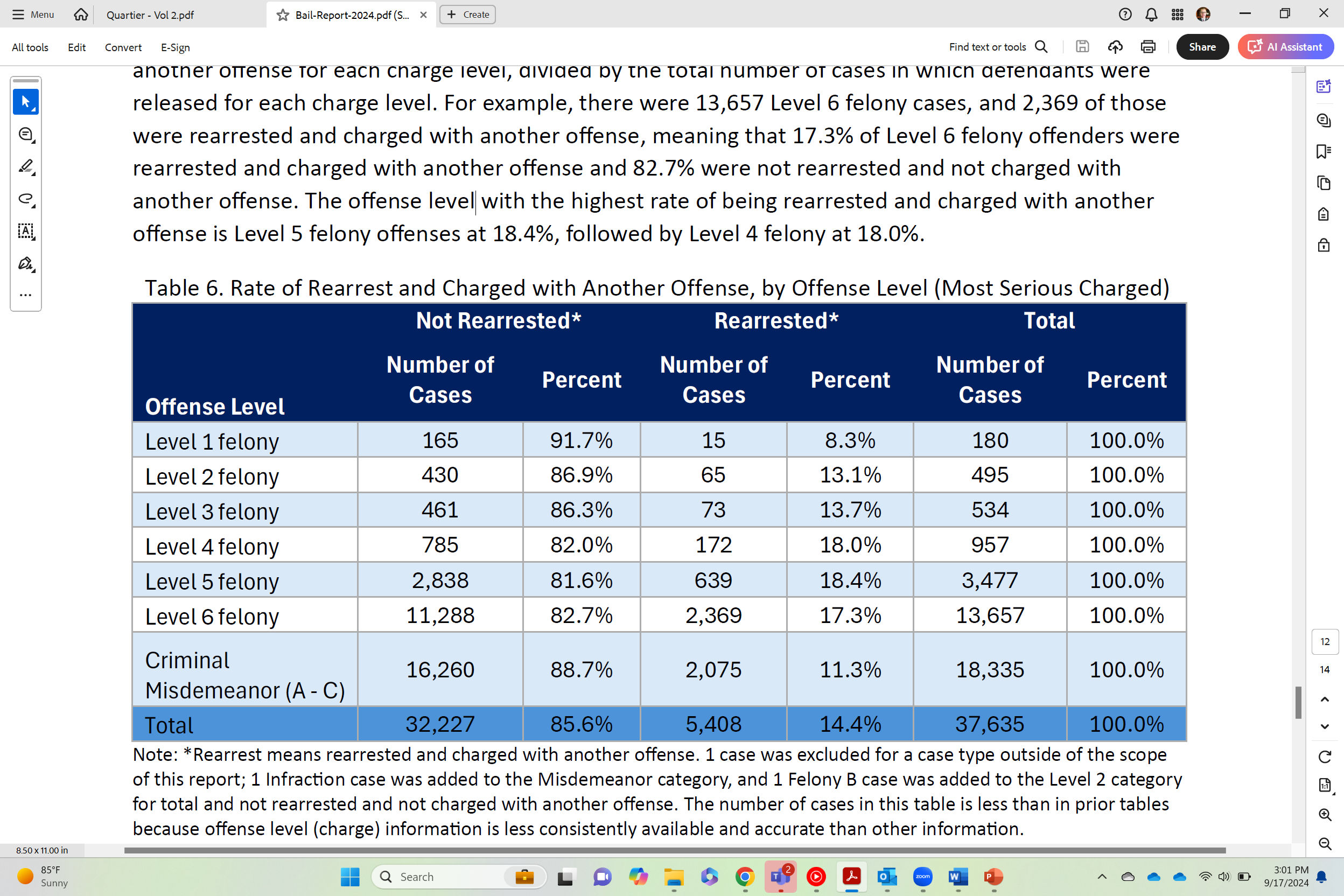 You May Be Thinking Even a 1% Rearrest Rate is Too High
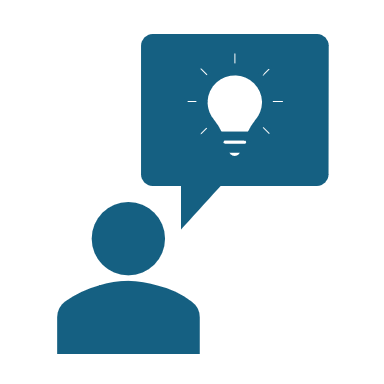 But remember Blackstone’s Ratio…
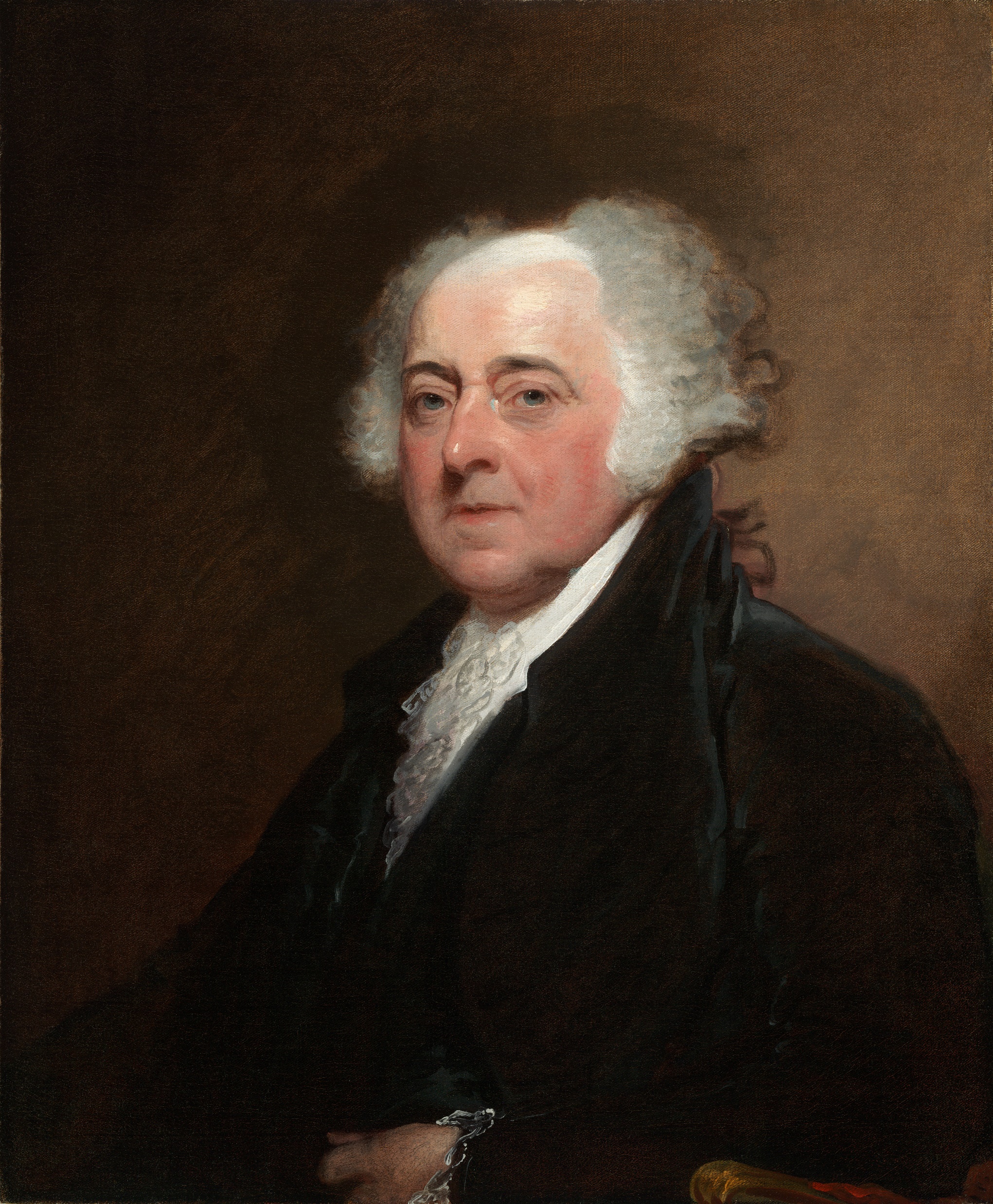 It is “more beneficial that many guilty persons should escape unpunished than one innocent person should suffer.”

				-- John Adams
Speaking of the Framers: Legal Foundations and Current Realities
Original Intent: Presume innocence while securing trial attendance
Modern Use: Ensuring attendance while protecting the community
Impact: Those with means can go free while the indigent must stay in jail
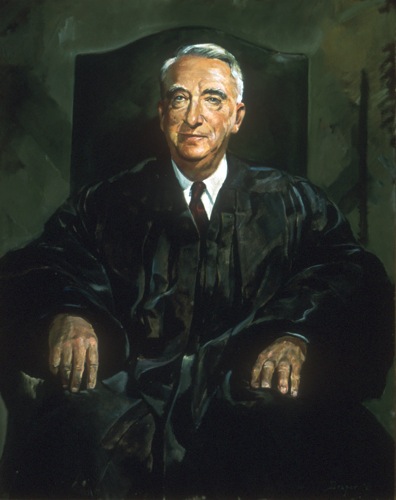 “Th[e] traditional right to freedom before conviction … serves to prevent the infliction of punishment prior to conviction. Unless this right to bail before trial is preserved, the presumption of innocence, secured only after centuries of struggle, would lose its meaning.”

		-- Stack v. Boyle, 342 U.S. 1 (1951)
Historically Two Rights Worked in Tandem
Pre-Trial Release was the Expectation and Bail was Meant to Secure Attendance at Trial
Moving Away From Attendance to Dangerousness
DeWees v. State (2022): Where We Are Today
Was a $50,000 cash-only bond for an 18-year-old young woman who drove three men to an armed burglary an abuse of the trial court’s discretion when she was still in high school and had no criminal record or evidence of prior bad character?
[Speaker Notes: DeWees:  The young woman presented a moderate risk of reoffending, according to IRAS; the victim testified to the fear caused by the event; the offense was serious, and the amount of time she faced made her a flight risk.]
DeWees v. State (2022): Where We Are Today
In a “close case,” the Court found $50,000 cash appropriate.

“[A] trial court can and should exercise [its] discretion to protect against the risk of flight or potential danger to the community. The trial court here did just that. And, so, we affirm its order denying the petitioner's motion for bond reduction or conditional pretrial release.”
De Facto Preventive Detention for the Indigent
Features Going Forward
Constitutional release under least-restrictive, non-financial conditions
Evidence-based, unbiased assessments
Strong procedural protections for all pretrial detention decisions
Constitutional Release
Very Few Secured Financial Conditions
Evidence-Based Decisions
24
Procedural Protections
Procedural Protections
An adversarial hearing within a reasonably short period of time after arrest at which the defendant has the right to counsel, to testify, and to present and cross-examine witnesses;
A judicial finding based on clear and convincing evidence that no conditions of release can reasonably assure the safety of the community or any person;
Pretrial detention orders based on written findings of fact and statement of reasons for decision;
Strict adherence to the jurisdiction’s speedy trial requirements; and 
An opportunity for appeal or review of the detention order.
Questions?
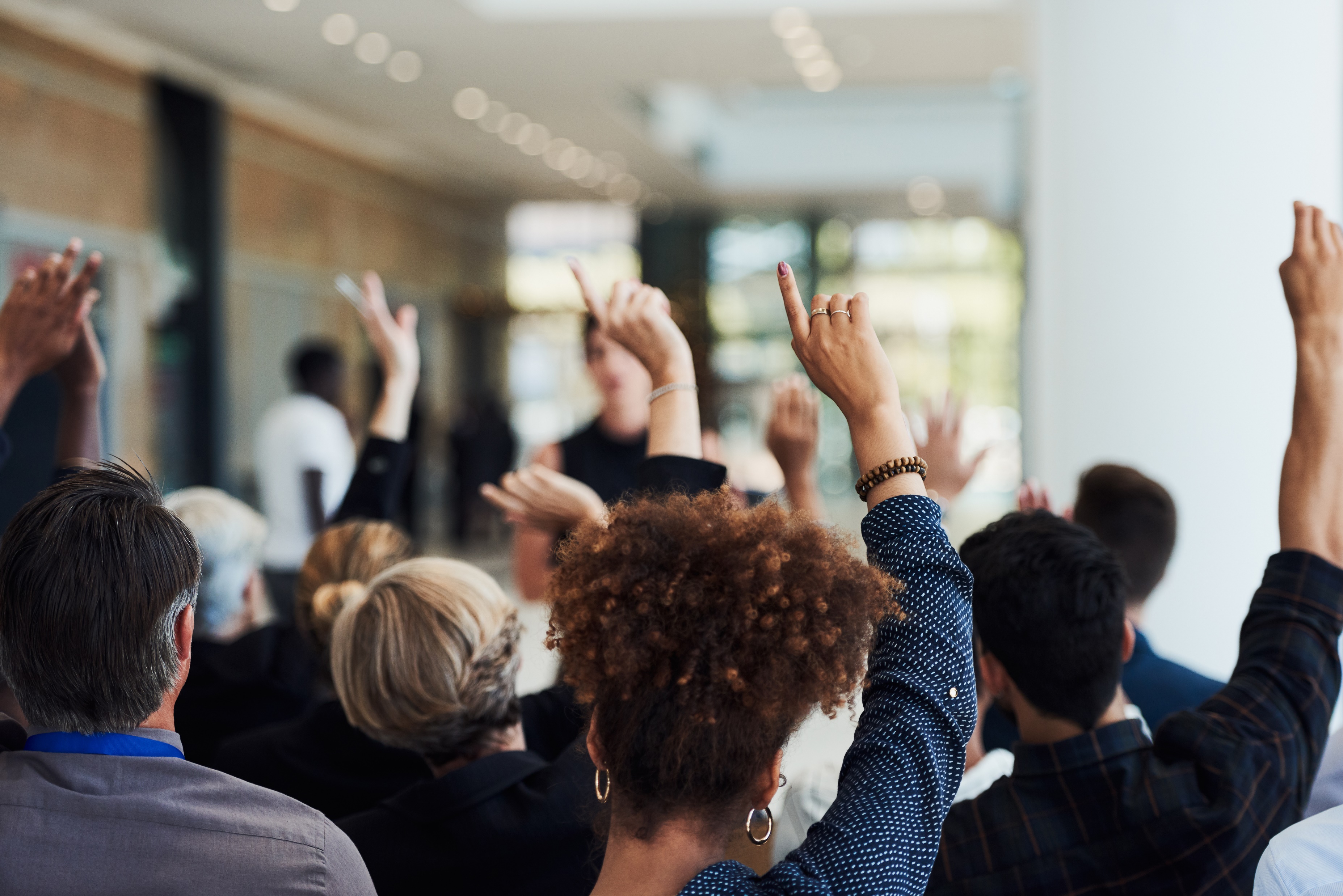 Zach Stock
zstock@pdc.in.gov
317-234-9503